CITS 5506The Internet of ThingsLecture 05-6
Dr Atif Mansoor
atif.mansoor@uwa.edu.au
Components of IoT
Sensors

  Connectivity

  Platform

  Analytics

  User Interface
2
Sensors
Different sensors available to measure temperature, humidity, light, noise, pollution, pressure, torsion, tension, acceleration, position, images, magnetic fields, electric fields, etc etc.

   Sensor are now invisible and energy efficient, whilst maintaining a high measurement precision. 

   Miniaturization is trending and hopefully the Internet of Things by 2020 will be a healthy mix of sensors measuring things and robots acting on the insights.
3
Connectivity
Key Requirements
Availability
Reliability
Viability i.e., data plan costs
  Mobile phone technology is probably the best business proposition
   Low Power Wifi, a new system, is also a great contender1
   Furthermore, an exciting class of Low Power Wide Area networking technologies is also emerging2

1.https://www.wi-fi.org/news-events/newsroom/wi-fi-alliance-introduces-low-power-long-range-wi-fi-halow
2. http://www.edn.com/design/systems-design/4440343/3/Low-power-wide-area-networking-alternatives-for-the-IoT
4
Platform
The collected data needs to be stored and processed somewhere. Known as IoT platforms, these are typically cloud-based infrastructures which:
receive and send data via standardized interfaces, known as API (Application Programming Interface)
store the data; and
process the data
  Many commercial platforms are available today.
  Recommended is scalable cloud solutions in a software-as-a-service (SaaS) model for IoT
5
Software as a service (SaaS)
Software as a service (SaaS) is a software distribution model in which a third-party provider hosts applications and makes them available to customers over the Internet.

SaaS is one of three main categories of cloud computing, alongside infrastructure as a service (IaaS) and platform as a service (PaaS).
6
Comparison of Cloud Services
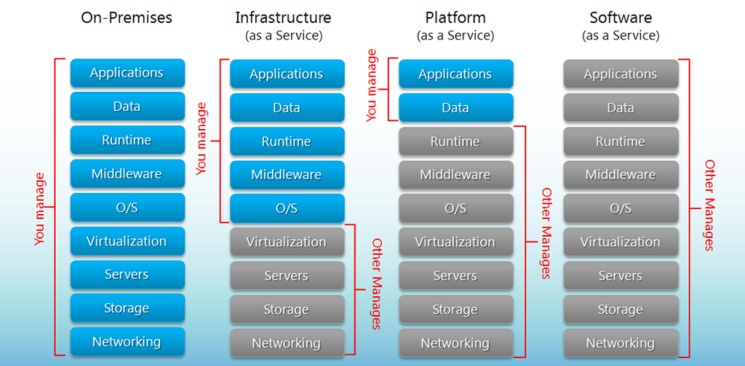 7
PaaS (Platform As A Service)
Used for applications, and other development, while providing cloud components to software.

     What developers gain with PaaS is a framework they can build upon to develop or customize applications. 

     PaaS makes the development, testing, and deployment of applications quick, simple, and cost-effective
8
IaaS (Infrastructure As A Service)
Self-service models for accessing, monitoring, and managing remote datacenter infrastructures, such as computer (virtualized or bare metal), storage, networking, and networking services (e.g. firewalls).

    Instead of having to purchase hardware outright, users can purchase IaaS based on consumption,
9
Analytics
Data analytics needs to be applied to the data to get the insight from data
   Big data analytics tools are generally available today, which stretch from simple statistical tools to more sophisticated machine learning approaches, with deep learning being the latest trend
    Think of statistical tools as mechanism to find the known knowns in the data; machine learning finding the known unknowns; whilst deep learning is able to find the unknown unknowns.
10
User Interface
User Interface is the component that how the data is presented to the final users. 

   IoT product needs to have a very appealing user interface, both web based as well as smart phone or tablet based.

   There are many open-source as well as paying front-end products available today
11
CONNECTIVITY FOR THE IoT
12
Connectivity
How to connect these billions of Things

  Wireless appears to be a feasible solution due to:
Flexibility / Things can move around
Scalability
Cost Efficiency

  Already experience of successful wireless system i.e., 
Cellular network
13
Connectivity
But in Cellular Technology, we face the problem of battery discharge 

   In IoT, we want that sensor runs on a small battery may be for years

   IEEE standard 802.15.4 was to developed to offer the wireless personal area network (WPAN) which focuses on low-cost, low power, low-speed ubiquitous communication between devices.
14
Connectivity : Zigbee
Zigbee  technology is based on this standard, developed by Zigbee Alliance
 
   Zigbee is good for short range but it requires large number of nodes to cover larger range, and maintenance cost increases manifold

  While designing the standard, the emphasis was on low power instead of low energy. Low power results in short range, thus increasing number of nodes and maintenance cost.
15
Connectivity : Zigbee
Energy = Power x Time ,  so design could have worked on high power for very short amount of time, and hibernating for most of the time.

    An undue emphasis on cost, instead of looking at a bigger model affected the standard. With high number of nodes covering a larger area, the maintenance cost surpasses the Zigbee hardware cost manifold.

  Zigbee resulted in slowing down the IoT revolution, and now some interesting solutions are being devised.
16
Connectivity : Low Power WiFi
Wifi, despite higher power consumption, is a good candidate for IoT

    Wifi has achieved greater success and is nowadays has a ubiquitous presence

     Wifi has not been fairly suitable for sensor communication due to high energy consumption

    Wifi community started installing IC for duty cycle, whereby it remain in dormant mode if no sensing or transmission happening, thus making it energy efficient
17
Connectivity : Low Power WiFi
Further wifi can provide data rates from few Kbps to Mbps

    IEEE started working on IEEE 802.11ah, a wireless networking protocol published in 2017 to be called Wi-Fi HaLow
(pronounced "HEY-Low") , where thousands of devices can be connected

   Applications 
Industrial Automation and Control
Smart Metering
Health Care Applications
18
Connectivity : Low Power WiFi
6 thousands sensors can connect to single access point

    Can Communicate at 100 Kbps

    Default transmission power of 200 milli watt

    Range  of  about 1 KM compared to 10 meter or so of Zigbee

    Industrial, scientific, and medical radio band (ISM band) in the range of sub GHz
19
Connectivity : 3 GPP
The 3rd Generation Partnership Project (3GPP) is a collaboration between groups of telecommunications associations, known as the Organizational Partners.

   The initial scope of 3GPP was to make a globally applicable third-generation (3G) mobile phone system specification based on evolved Global System for Mobile Communications (GSM) specifications within the scope of the International Mobile Telecommunications-2000 project of the International Telecommunications Union (ITU).
20
Connectivity : 3 GPP
The scope was later enlarged to include the development and maintenance of :

 	GSM and related "2G" and "2.5G" standards, including General Packet Radio Service (GPRS is a packet oriented mobile data service on the 2G and 3G cellular communication) and EDGE ( Enhanced Data rates for GSM Evolution)

  Related "3G" standards and related "4G" standards, including LTE (Long-Term Evolution)Advanced and LTE Advanced Pro and related "5G" standards
21
Connectivity
Wifi and 3 GPP communities are now working together to offer a unified platform over wifi and 3 GPP technologies
22
Connectivity : Low Power Wide Area Networks
Low-Power Wide-Area Network (LPWAN) or Low-Power Network (LPN) is a type of wireless telecommunication wide area network designed to allow long range communications at a low bit rate among things (connected objects)

        25 mW transmission power

        15-50 km rural outdoor / 2-3 km urban indoor
23
Connectivity : Low Power Wide Area Networks
SIGFOX

Sigfox is a French company founded in 2009 that builds wireless networks to connect low-energy objects such as electricity meters, smartwatches and washing machines, which need to be continuously on and emitting small amounts of data.
24
Connectivity : Low Power Wide Area Networks
Sigfox employs a proprietary technology that enables communication which uses 868MHz in Europe and 902MHz in the US.
    It utilizes a wide-reaching signal that passes freely through solid objects, called "ultra narrowband" and requires little energy, being termed "Low-power Wide-area network (LPWAN)". 
    The signal can also be used to easily cover large areas and to reach underground objects. 
    Sigfox has partnered with a number of firms in the LPWAN industry such as Texas Instruments, Silicon Labs and ON Semiconductor (produces IoT development kits)
25
Connectivity : Low Power Wide Area Networks
LoRa: Long Range Low Power Wireless platform
    LoRa is a proprietary, chirp spread spectrum (CSS) radio modulation technology for LPWAN used by LoRaWAN, Haystack Technologies, and Symphony Link. All targeting IoT boom. 
    LoRa is a patented technology developed by Cycleo (Grenoble, France) and acquired by Semtech in 2012.
    LoRa uses license-free sub Gigahertz radio frequency bands like 169 MHz, 433 MHz, 868 MHz (Europe) and 915 MHz (North America).
    Claims 30 miles connectivity in rural area
26
Connectivity : Low Power Wide Area Networks
NB-IoT
    NarrowBand IoT (NB-IoT) is a Low Power Wide Area Network (LPWAN) radio technology standard developed to enable a wide range of devices and services to be connected using cellular telecommunications bands

    NB-IoT is a narrowband radio technology designed for the Internet of Things (IoT) and is standardized by the 3rd Generation Partnership Project (3GPP)
27
Connectivity : Low Power Wide Area Networks
Weightless (Wireless Communication) 

Weightless is the name of a set of LPWAN open wireless technology standards for exchanging data between a base station and thousands of machines around it. These technologies allow developers to build Low-Power Wide-Area Networks (LPWAN)
28
Connectivity : Low Power Wide Area Networks
Weightless (Wireless Communication) 

Weightless is managed by the Weightless SIG, or Special Interest Group. The intention is that devices must be qualified by the Weightless Special Interest Group to standards defined by the SIG. Patents would be licensed to those qualifying devices; thus the protocol, whilst open, may be regarded as proprietary.
29
Connectivity : Low Power Wide Area Networks
RPMA

Random phase multiple access (RPMA) is the trade name given to a low-power wide-area channel access method product being sold by the company Ingenu, formerly On-Ramp Wireless. It is meant to be used for machine-to-machine (M2M) communication on the Internet of Things (IoT).
30
Connectivity : Low Power Wide Area Networks
RPMA

     RPMA is currently used in dozens of private networks worldwide. The 2.4 GHz spectrum is available worldwide and is cost-free to use. 

     RPMA access points may cover up to 300 square miles. It would take 30 cellular towers to cover the same area.

    Ingenu, who owns RPMA, reportedly has some access points covering as many as 450 square miles each.
31
Emerging 5 G Networks
The biggest input to IoT may come from cellular community. 3 GPP is now working on 5G standardization. The group has the experience of standardizing 3 G and 4 G.

      Cellular is becoming increasingly attractive for supporting large-scale IoT installations due to:
 wide coverage
 relatively low deployment costs
 high level of security
 access to dedicated spectrum
simplicity of management
32
Emerging 5 G Networks
However, LTE networks have not been designed keeping in view IoT devices, which can be event driven.

   Therefore, several improvements have been initiated in 3GPP aiming to augment LTE to become more suitable for IoT applications.

   The number of connected machines are expected to grow dramatically-- up to 30,000, maybe 60,000 devices in a single cell– so LTE technologies require respective mechanisms to handle a very large number of devices.
33
Emerging 5 G Networks
Typical IoT data transmissions are infrequent, small, and require simplified signaling procedures for connection establishment to offer energy consumption saving for such devices. 

    If technology and data plans are affordable, cellular technology can support IoT due to its global availability and considerable reliability.
34